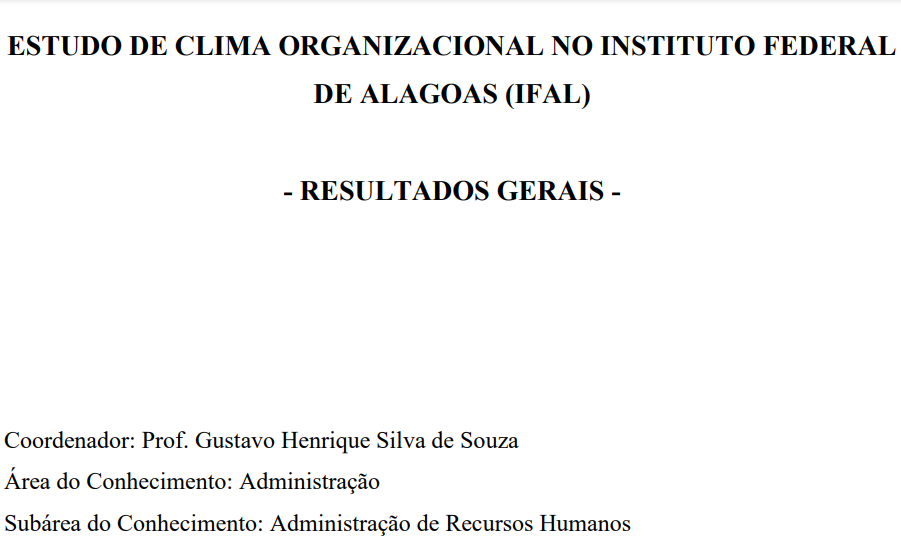 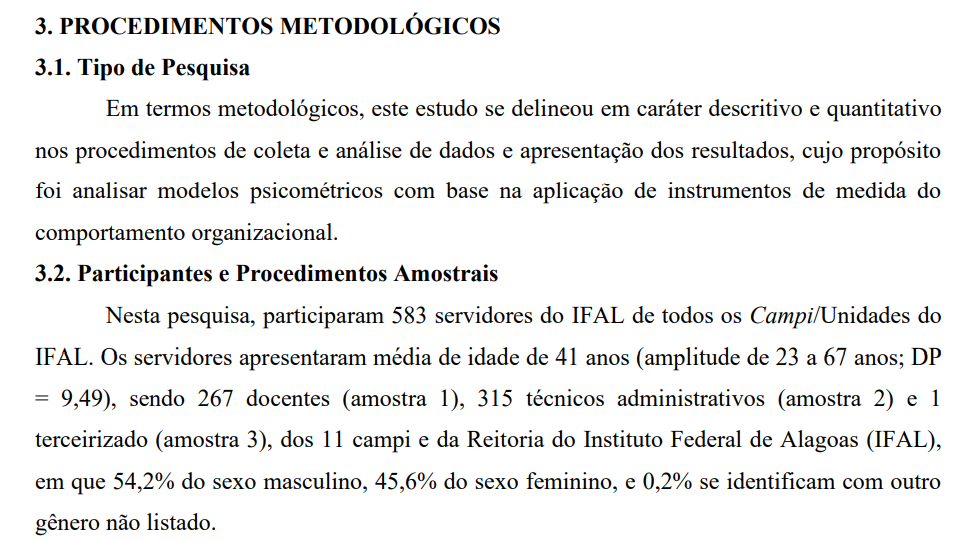 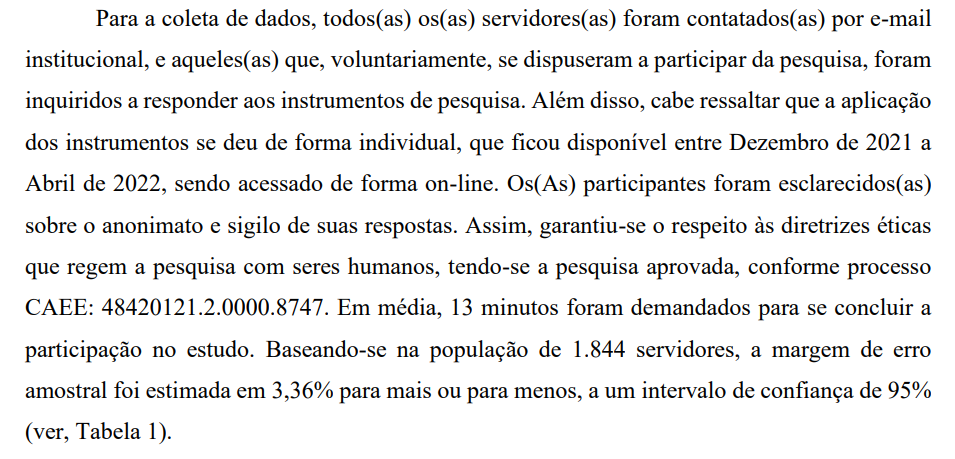 Atributos do Clima Organizacional e suas Definições
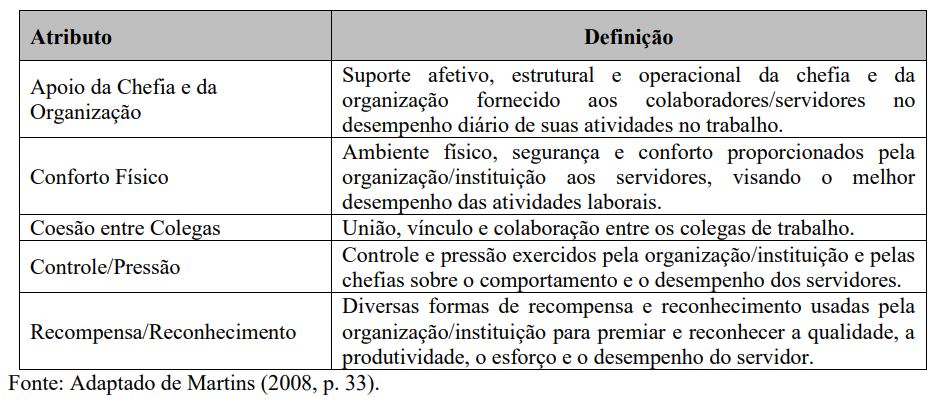 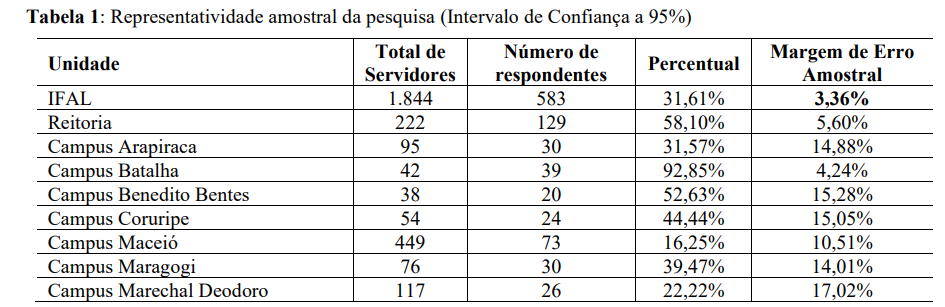 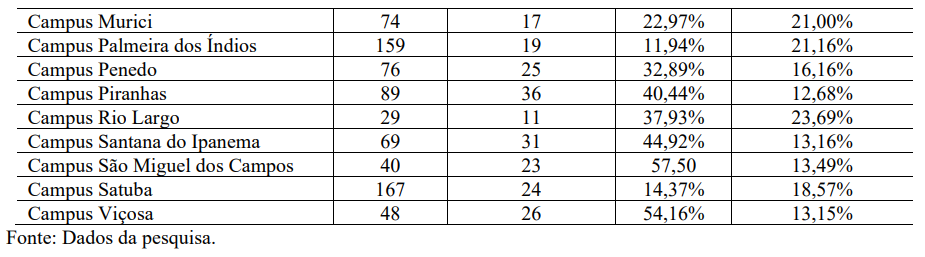